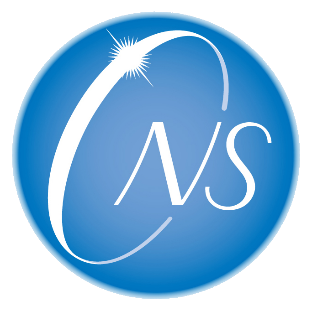 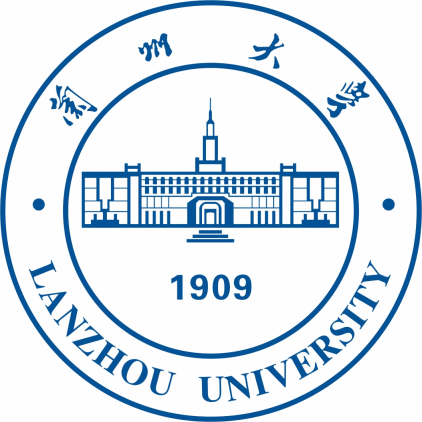 CNS Summer school 2023
Investigation of 6He halo structure and neutron correlations at CRIB via elastic and transfer reaction: p+6He
Qian Zhang
2023. 08. 07
Yamaguchi Lab | CNS,  The University of Tokyo                   zhangq22@cns.s.u-tokyo.ac.jp
-1-
Acknowledgments
Collaborators
Q. Zhanga,b, M. Sferrazzac, H. Yamaguchia, S. Hayakawaa, K. Okawaa, P. Descouvemontc, M. La Cognatad, G. Pizzoned, A. Dipietrod, S. Cherubinid, N. Tiane, Y. Y. Lie, K. Sakanashif, Y. Hondaf, S. Etelaeniemif, N. Imaia, N. Kitamuraa, J. Hwangh, D. S. Ahnh, C. Soomih, G. Guh, S. Kimh, C. Kimh, T. Chillerya, J. T. Lia, J. Hue, K. Yakoa, S. Hanaia, F. L. Liua,i, S. Masuokaa
 
a Center for Nuclear Study, the University of Tokyo
b Lanzhou University
c Université Libre de Bruxelles
d Istituto Nazionale di Fisica Nucleare, Laboratori Nazionali del Sud
e Institute of Modern Physics, Chinese Academy of Sciences
f Osaka University
g Institute for Basic Science
h Sungkyunkwan University
i China institute of atomic energy
Supporter: CHINA SCHOLARSHIP COUNCIL
-2-
Content
Introduction
Experimental setup
Experimental results  
Conclusions
-3-
PPT模板下载：www.1ppt.com/moban/     行业PPT模板：www.1ppt.com/hangye/ 
节日PPT模板：www.1ppt.com/jieri/           PPT素材下载：www.1ppt.com/sucai/
PPT背景图片：www.1ppt.com/beijing/      PPT图表下载：www.1ppt.com/tubiao/      
优秀PPT下载：www.1ppt.com/xiazai/        PPT教程： www.1ppt.com/powerpoint/      
Word教程： www.1ppt.com/word/              Excel教程：www.1ppt.com/excel/  
资料下载：www.1ppt.com/ziliao/                PPT课件下载：www.1ppt.com/kejian/ 
范文下载：www.1ppt.com/fanwen/             试卷下载：www.1ppt.com/shiti/  
教案下载：www.1ppt.com/jiaoan/        PPT论坛：www.1ppt.cn
Introduction
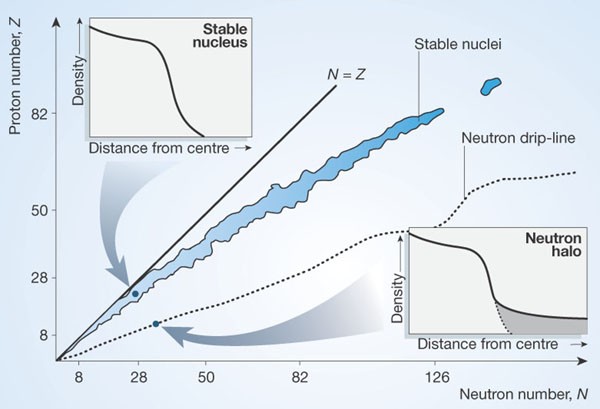 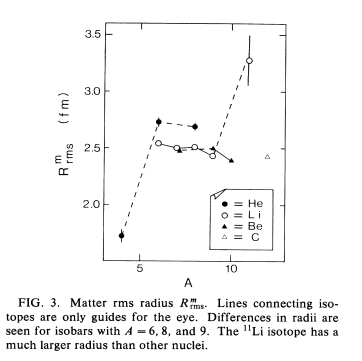 Tanihata-1985
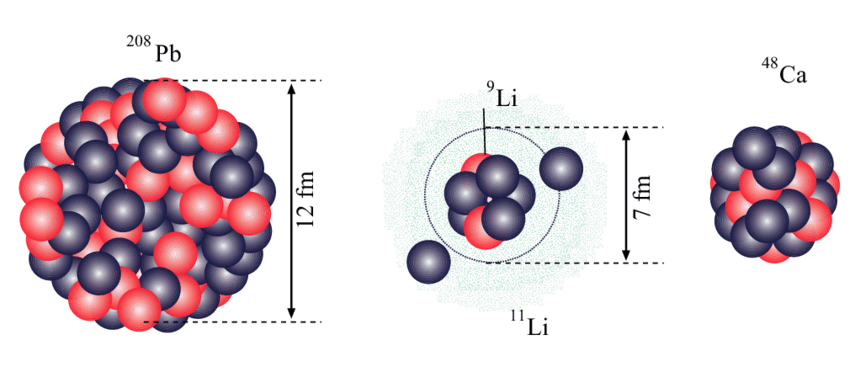 A=11
6-8 MeV
A=6
A=8
<1 MeV, 6He: 0.973 MeV, 11Li: 0.3 MeV
B. Jonson, Phys. Rep. 389 (2004)
Differences in radii were seen for isobars with A= 6, 8, 9.
D. Hinder et al., 2004 Nature 431, 749 (2004)
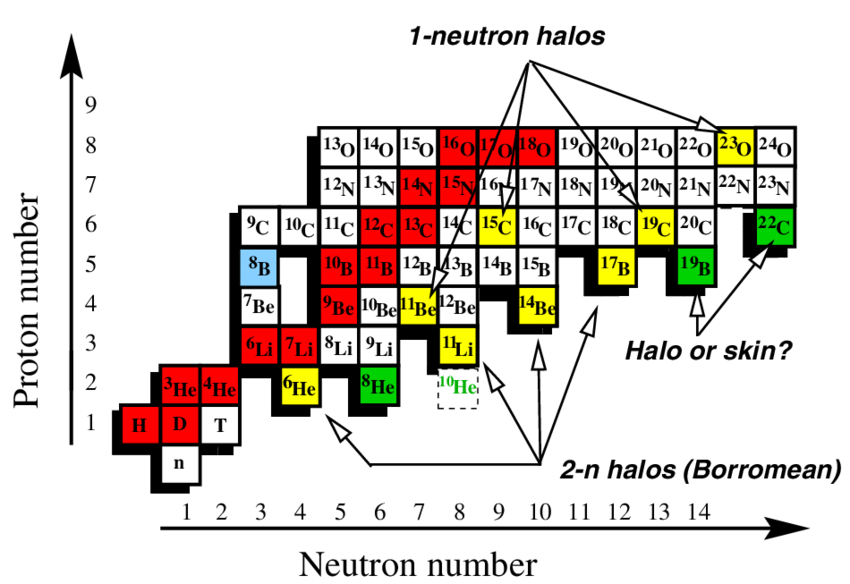 Neutrons tunnel far from the core and form a halo.
Borromean nuclei
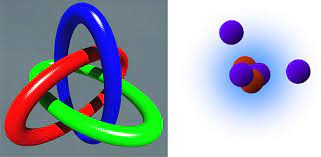 + n or n + n unbound
4He
+ n + n bound as 6He
https://iopscience.iop.org/book/mono/978-1-6817-4581-7/chapter/bk978-1-6817-4581-7ch2.
4He
-4-
Introduction
11Li(p,t)9Li reaction at E= 3.3 MeV/u
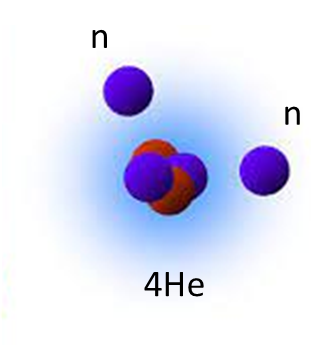 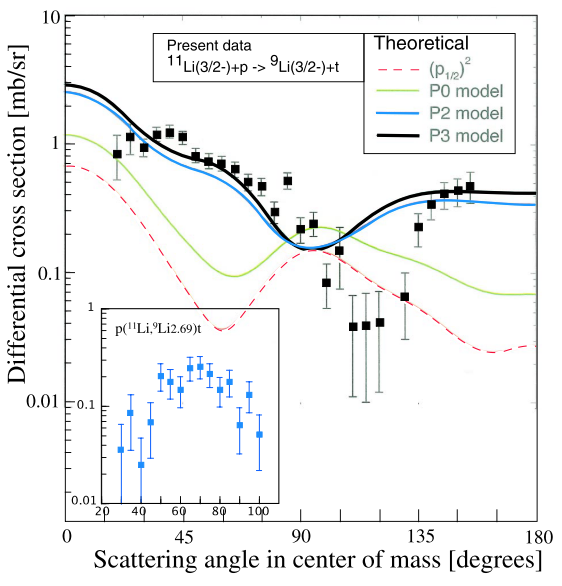 The lightest halo nuclei: 6He
0.97MeV
So what is the correlation between two neutrons of 6He nucleus ?
The fitting to the angular shape is less satisfactory? Reasons: Complex structure and optical potentials.
Cigar configure or dineutron configure ?
6He is a good  candidate to study the reaction mechanisms with light target.
I. Tanihata et al., PRL 100, 192502 (2008)
-5-
Introduction
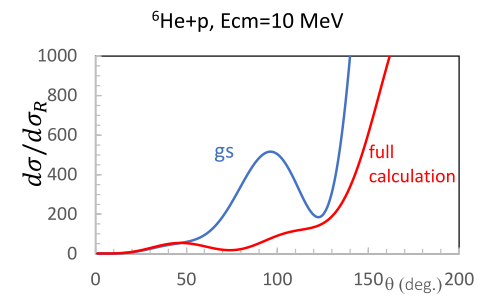 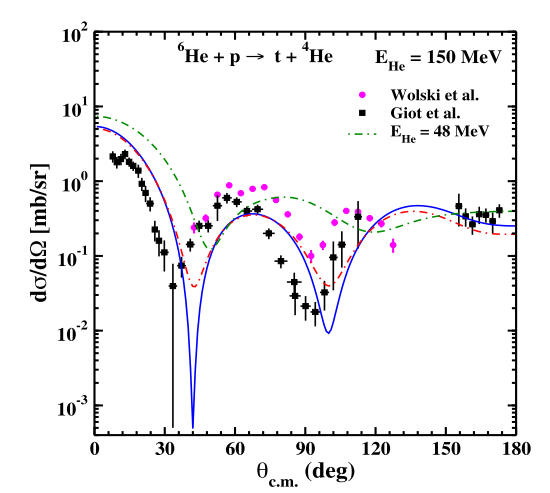 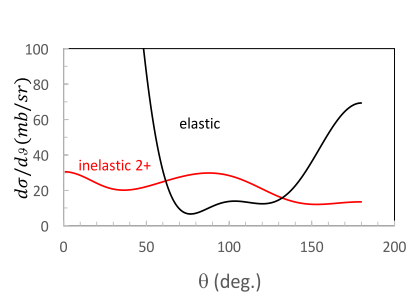 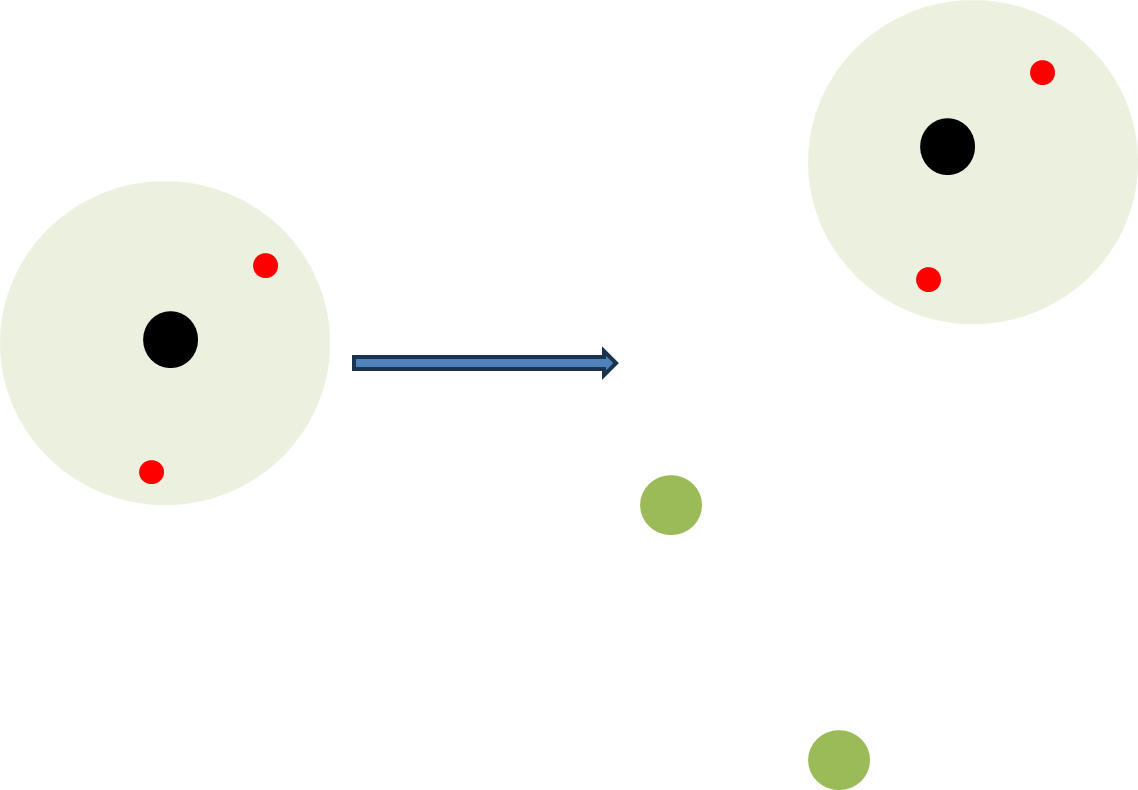 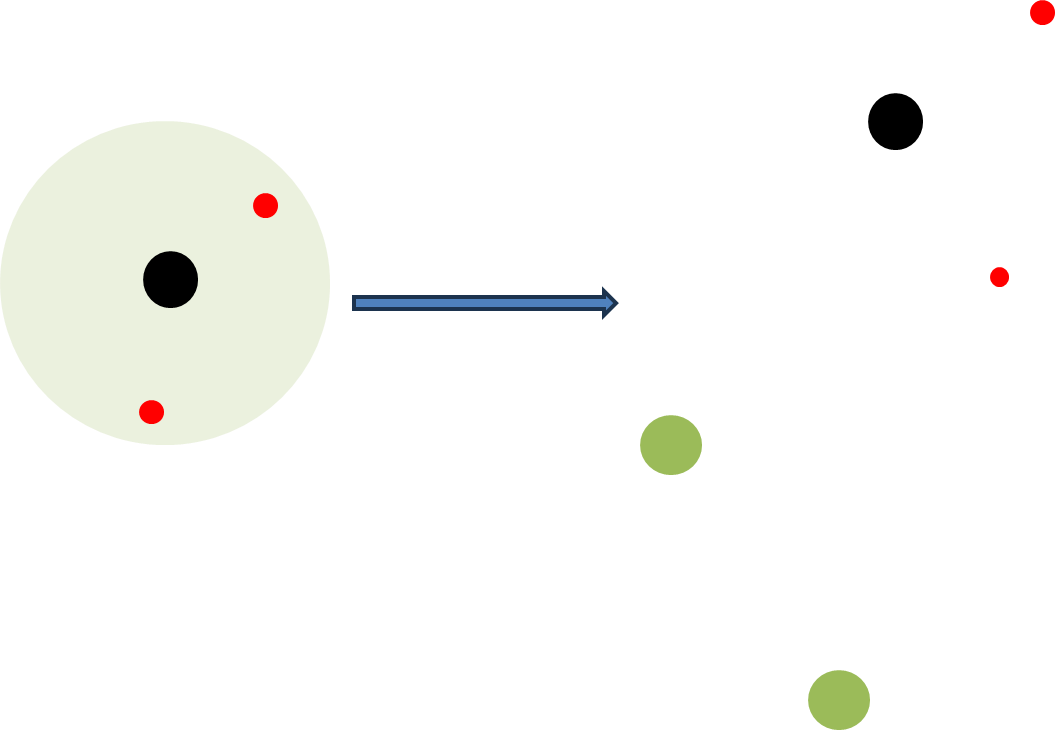 Elastic
Break up
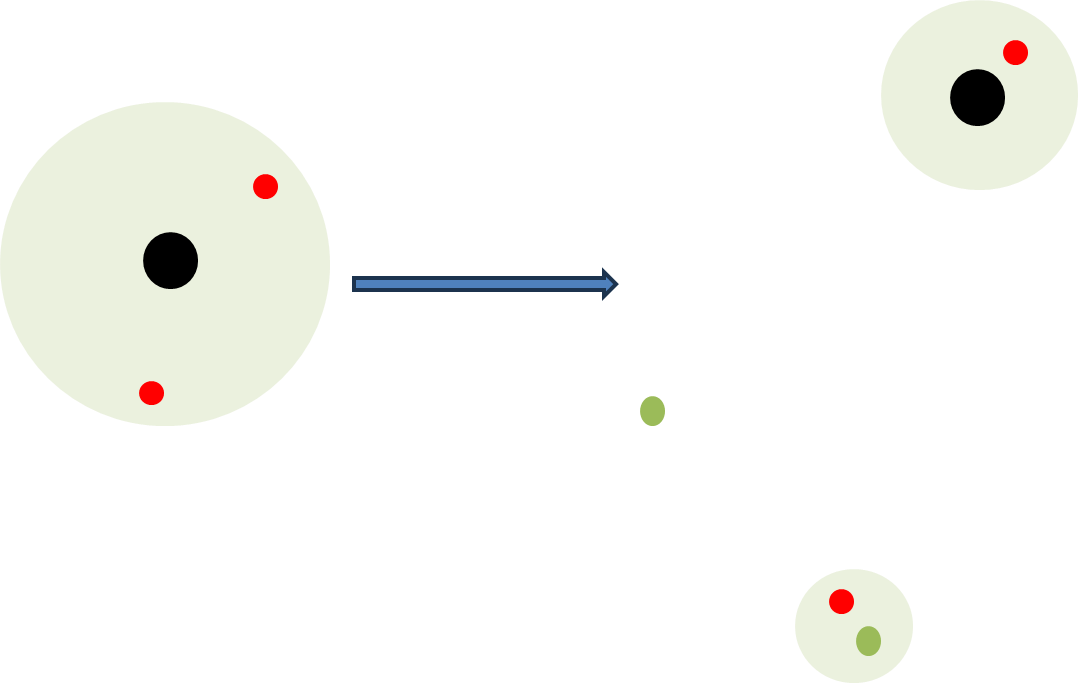 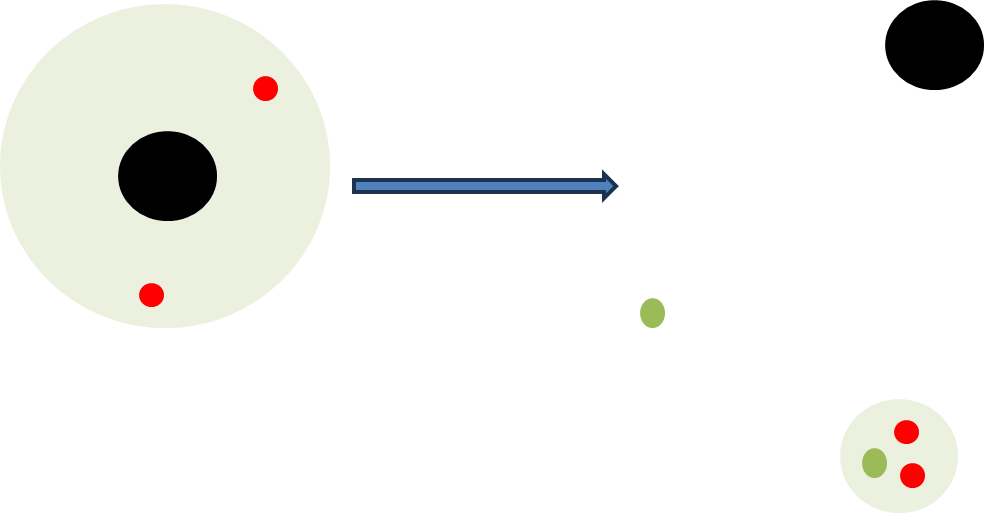 6He+p elastic cross section at Ec.m.=10 MeV in two different conditions of calculation (with only the gs and with the 2+ continuum state).
Transfer
halo structure and neutron correlation
M. Sferrazza and H. Yamaguchi, NP-PAC-21, NP2012-AVF70  (2020)
-6-
Experimental setup
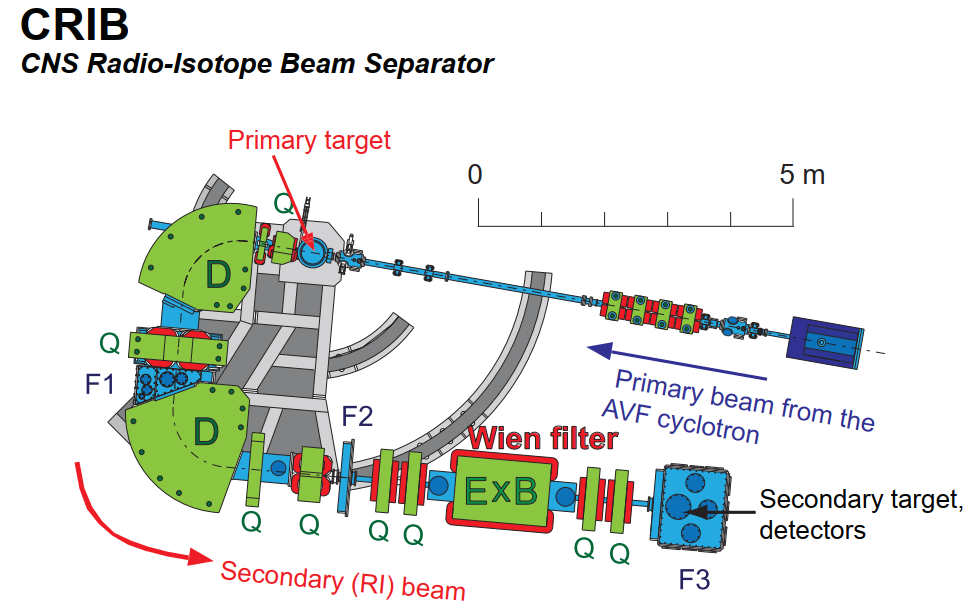 Cryogenic D2 target, ~730 Torr, 90 K,
7Li(d,3He)6He
Degrader
20 μm Mylar foil
Primary beam:
 7Li3+, 6 eμA, 8.3 MeV/u
CH2: 50 μm
Carbon: 25 μm
6He(p,p0/p1)6He
6He(p,t)4He
6He(p,d)5He
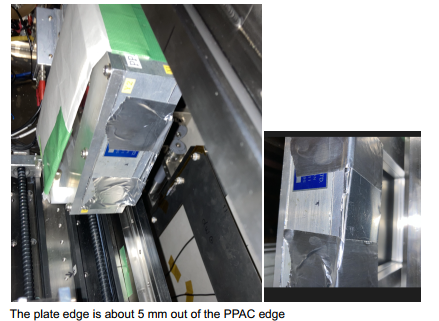 6He Energy at target 
7.5 MeV/u
At F2, 6He2+~87%, 3H+~13%
Energy: 7.9 MeV/u
-7-
Experimental setup
Detector configuration in F3 chamber
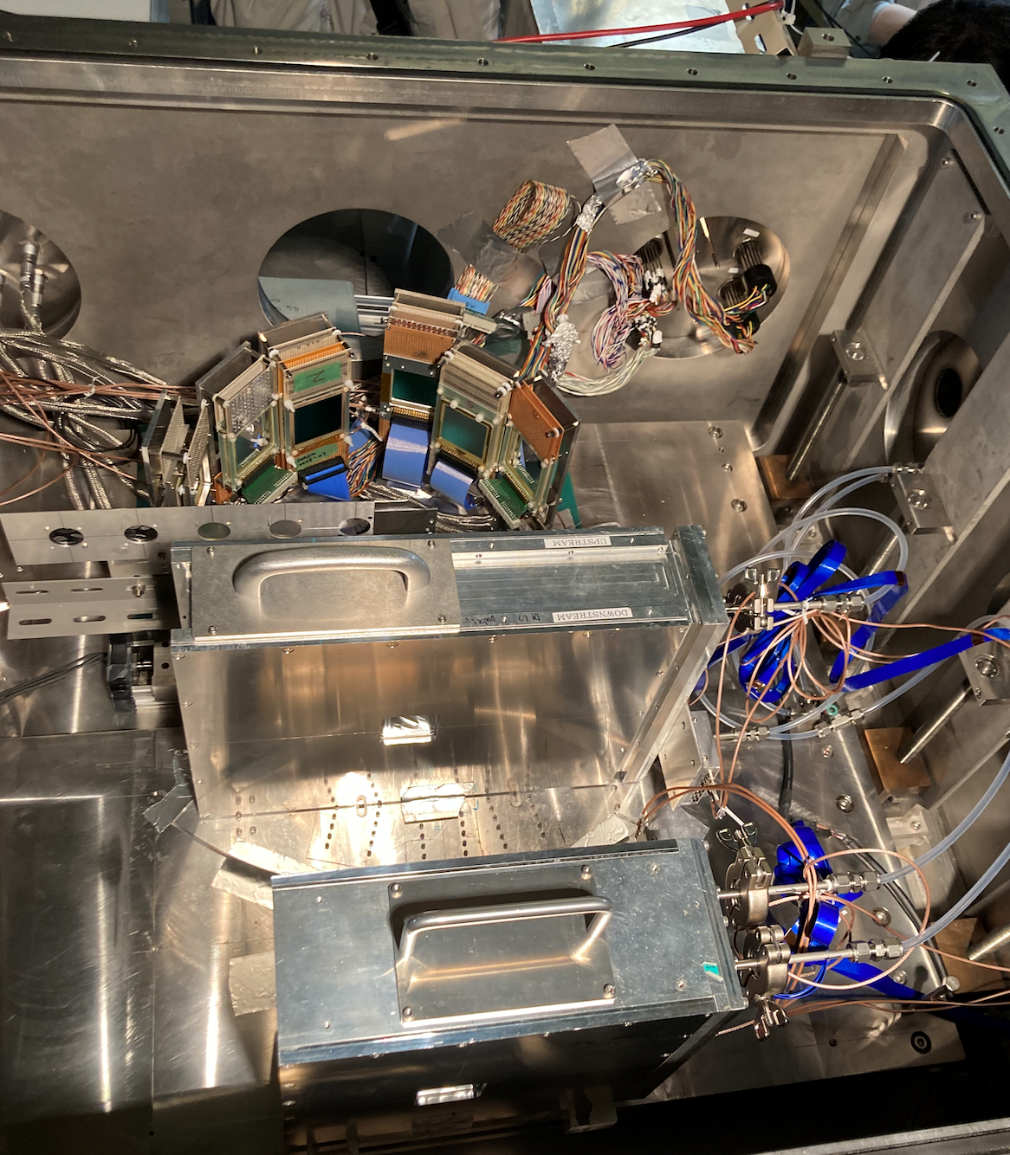 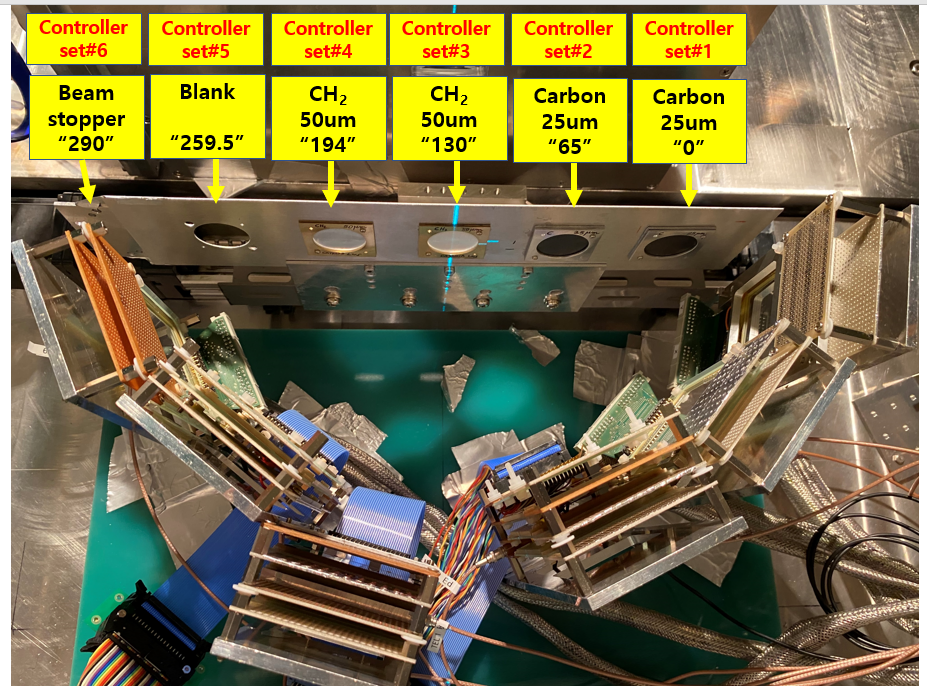 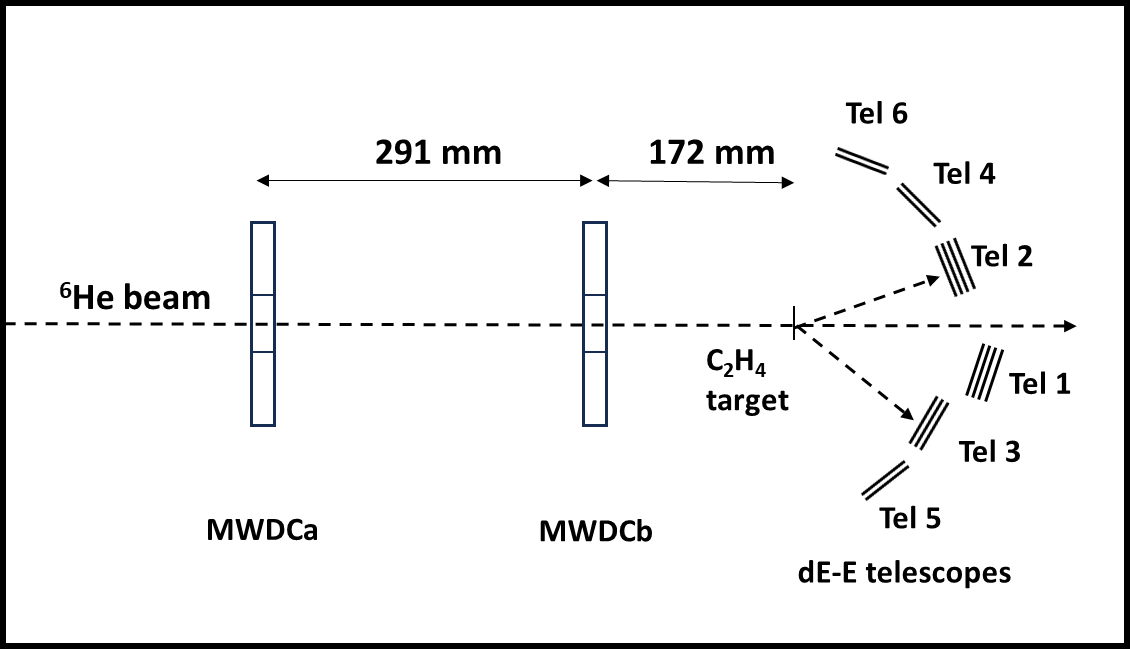 Beam
-8-
Experimental setup
Traditional circuits + Multiplexer circuits
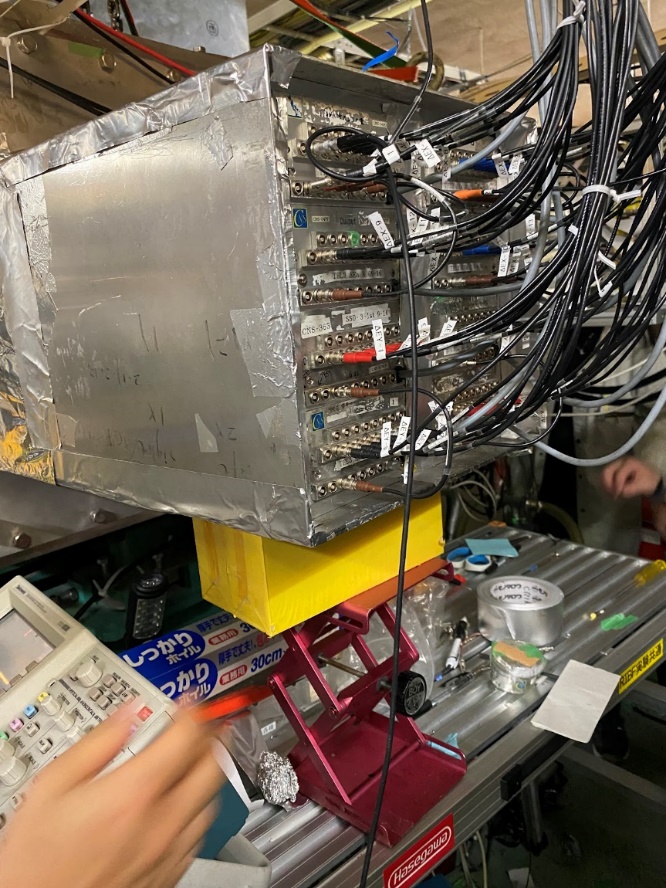 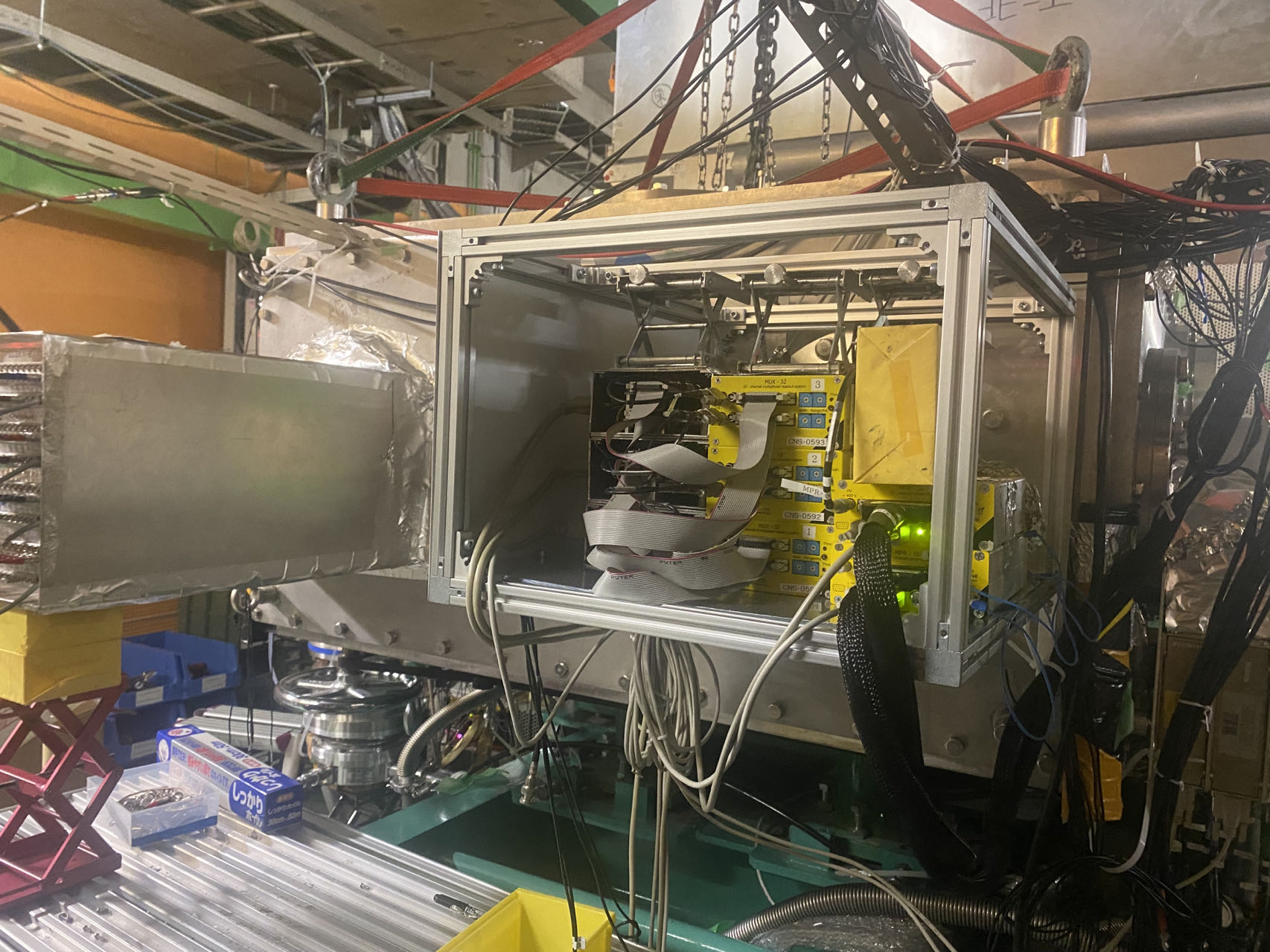 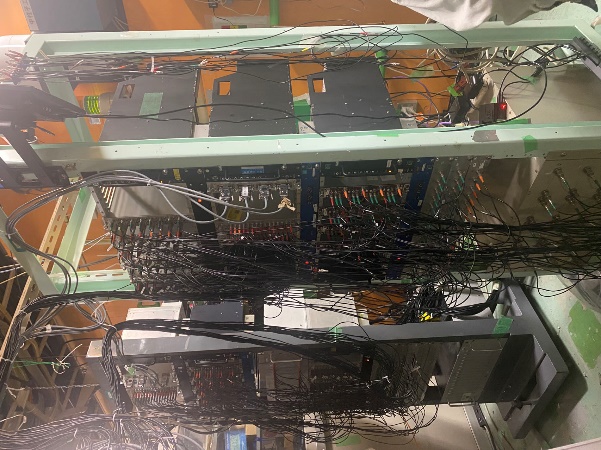 Traditional circuit
Multiplexer circuits
Double side silicon detector (DSSD)
     tel1: MPR-16 +  MSCF
     tel2-3: GSI PA + MA/(FA+CFD)
     tel4-6: MUX-32 + HPF
Single side silicon detector (SSD)
    ClearPulse PA + HPF + STM-16
-9-
Experimental setup
Original circuit (tel2 DSSD)
tel1 SSSD
MPR+MSCF (tel1 DSSD)
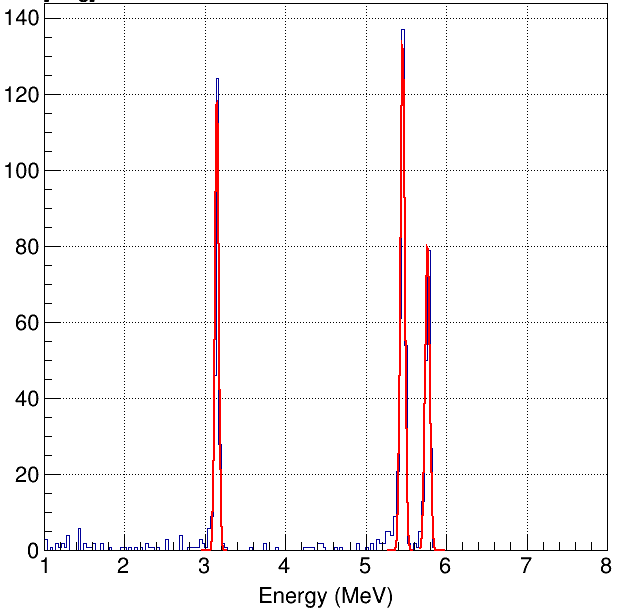 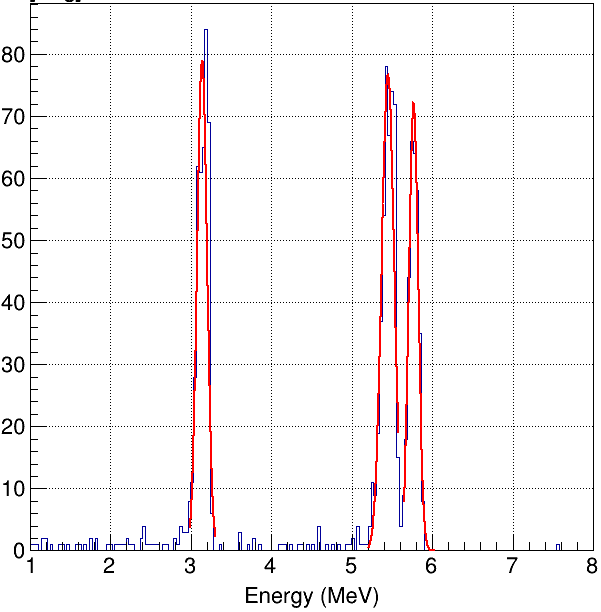 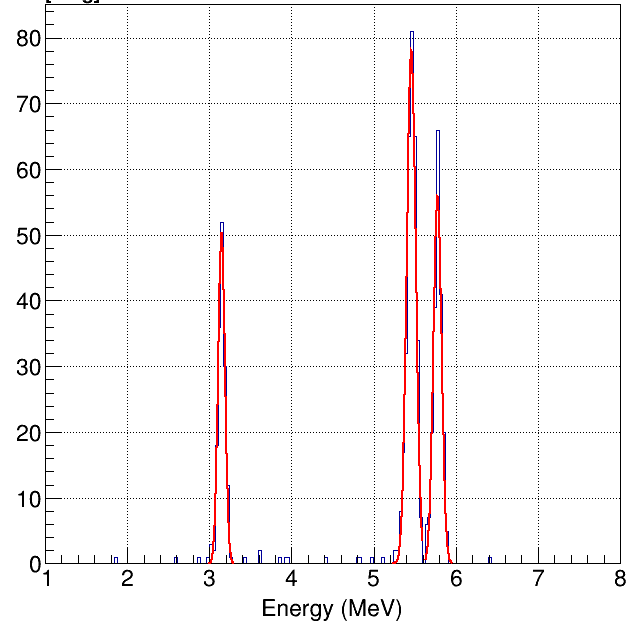 5.458
300 μm
3.139 MeV
Resolution 4.6%
75 μm
3.147 MeV
Resolution 3.1%
300 μm
3.148 MeV 
Resolution 1.8%
5.767
MUX + HPF (tel4 DSSD)
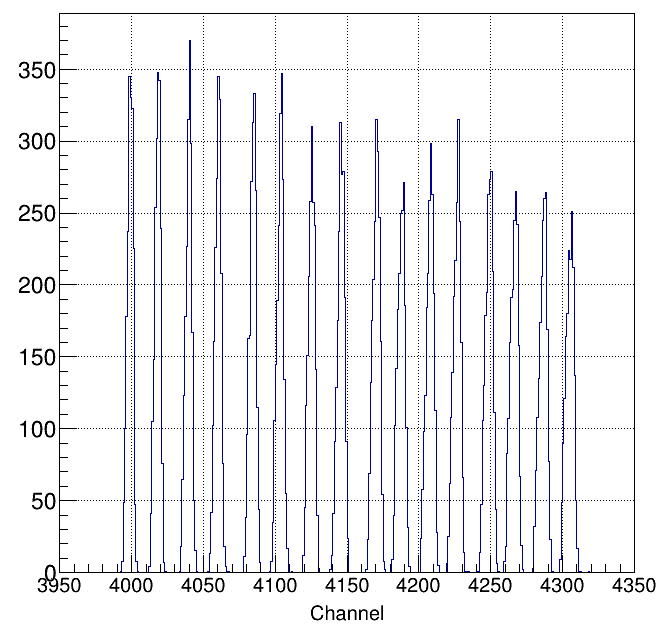 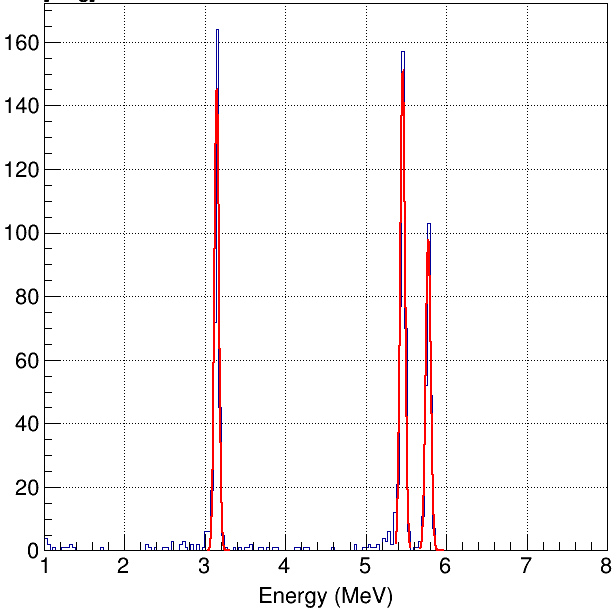 Strip 1
73 μm
3.147 MeV
Resolution 2.1%
The energy resolution is less than 5%, and we can get a good position information of MUX.
Strip 1
-10-
Experimental result
Particle identification at the F2 focal plane
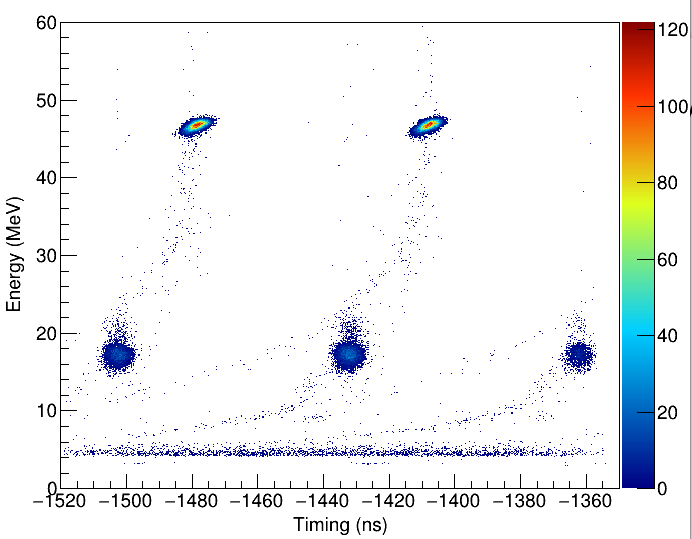 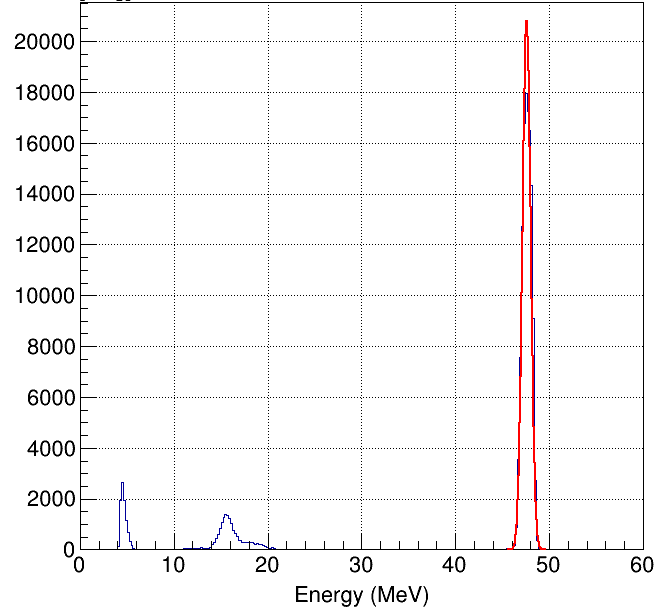 6He
Energy 47.6 MeV
FWHM ~1.0 MeV
3H
Purity : 6He/(6He+3H) ~ 87.3%
-11-
Experimental result
Telescope 1
Beam profile in target
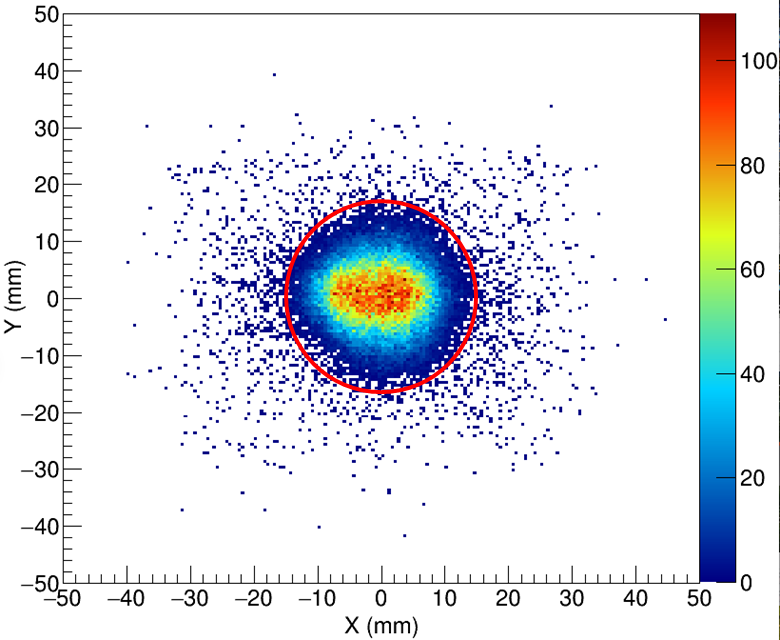 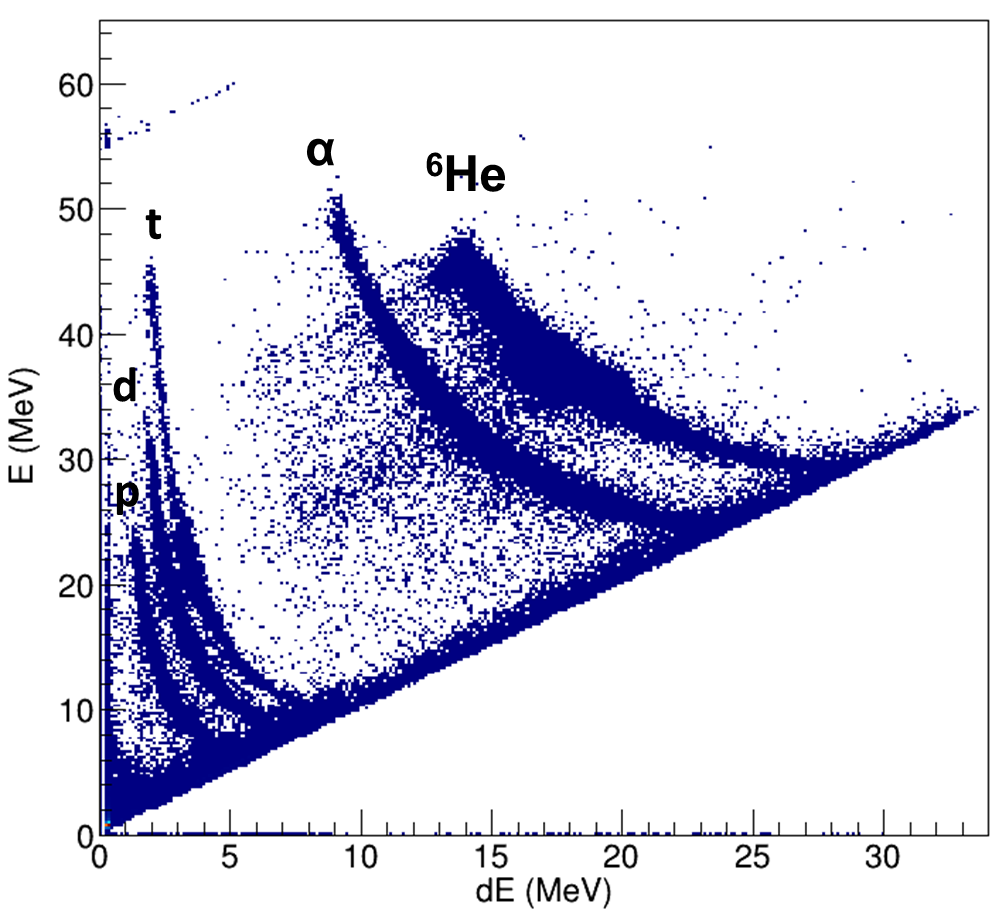 The beam limited in red area (radius <15 mm) account for 97% of the all the  beam events.
The p, d, t, α, 6He are identified with the E-dE method.
-12-
Experimental result
Elastic scattering: p + 6He for tel1-tel6
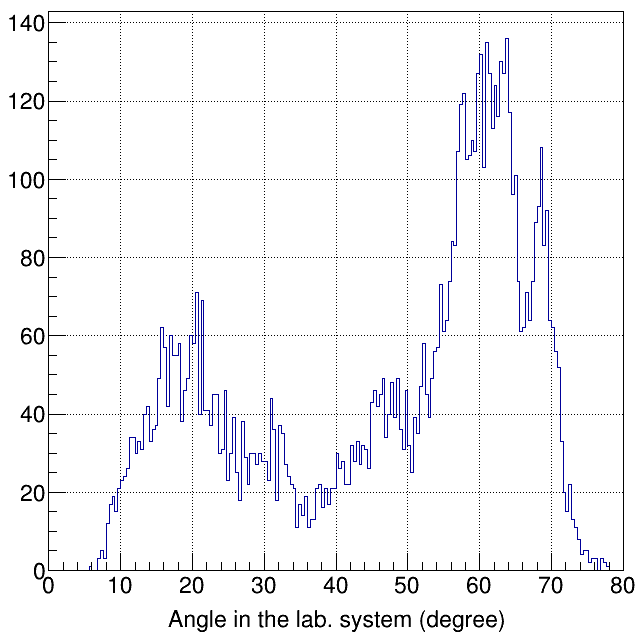 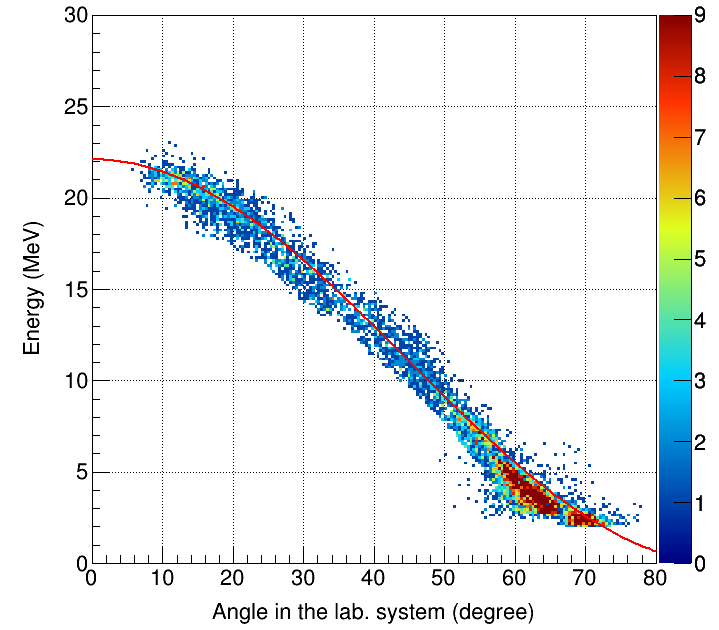 Kinematical curve
Accumulated time was ~1 hour
Projection to
 x axis
We obtained the proton elastic event in the angle range from 10-70 degrees, corresponding to 160-40 degrees in the c.m. system.
-13-
Conclusions
6He+p reaction is a good candidate to study halo structure and neutron correlation.
The 6He+p experiment was performed at CRIB, and p, d, t, α, 6He particles were identified by E-dE method.
We obtained the elastic scattering data in the angle range from 10 to 70 degrees.
The analysis is ongoing.
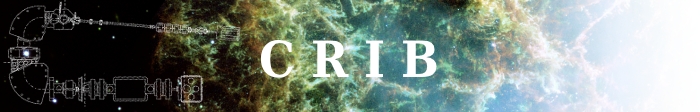 Thanks for your attention！
Yamaguchi Lab | CNS,  The University of Tokyo                   zhangq22@cns.s.u-tokyo.ac.jp
-14-